定位軟體功能
執行系統
Winodows Server
廠商安裝

主要功能
UDP定位封包監控
儀表板
即時定位
設備綁定
設備控制(LED、蜂鳴器、震動馬達)
電子圍籬
電子點名
歷史紀錄
帳號權限

原始碼
無提供

二次開發
API提供(收費)
無開發平台限制

使用限制
序號授權驗證
使用者數量分級收費
系統維護(收費)
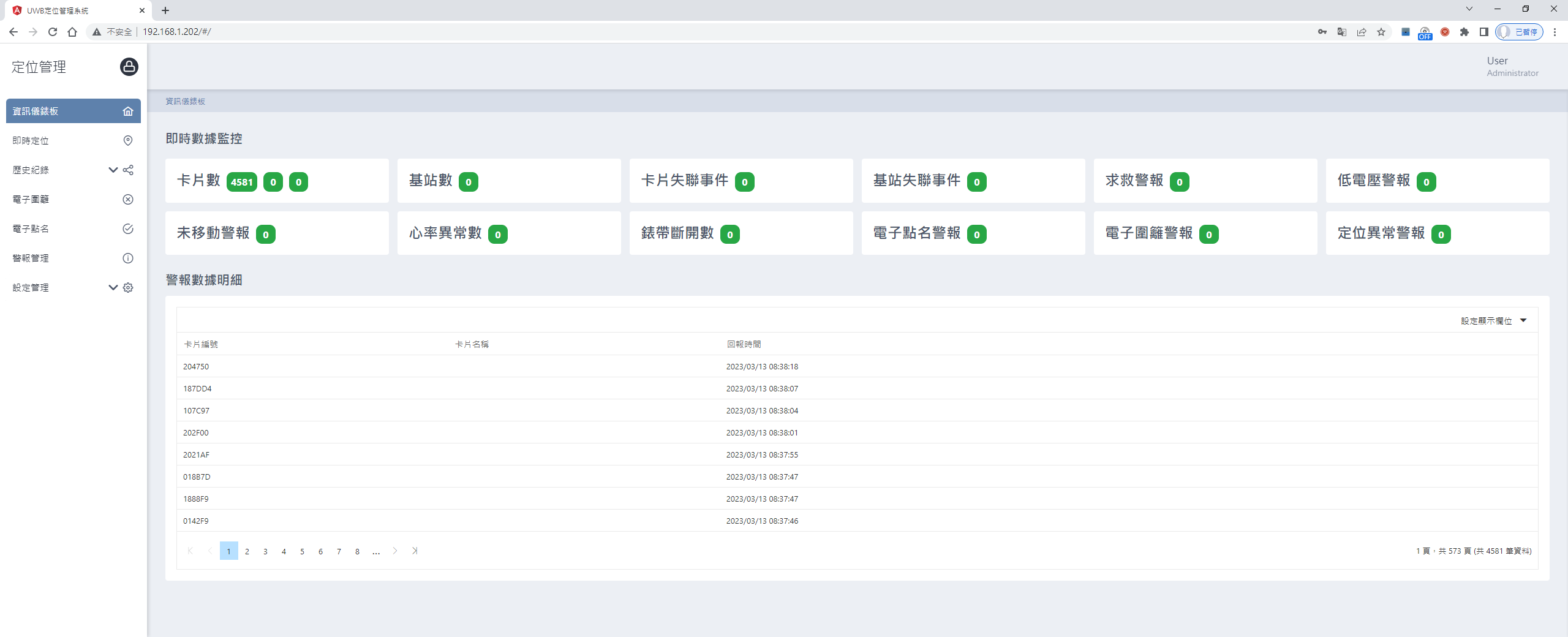 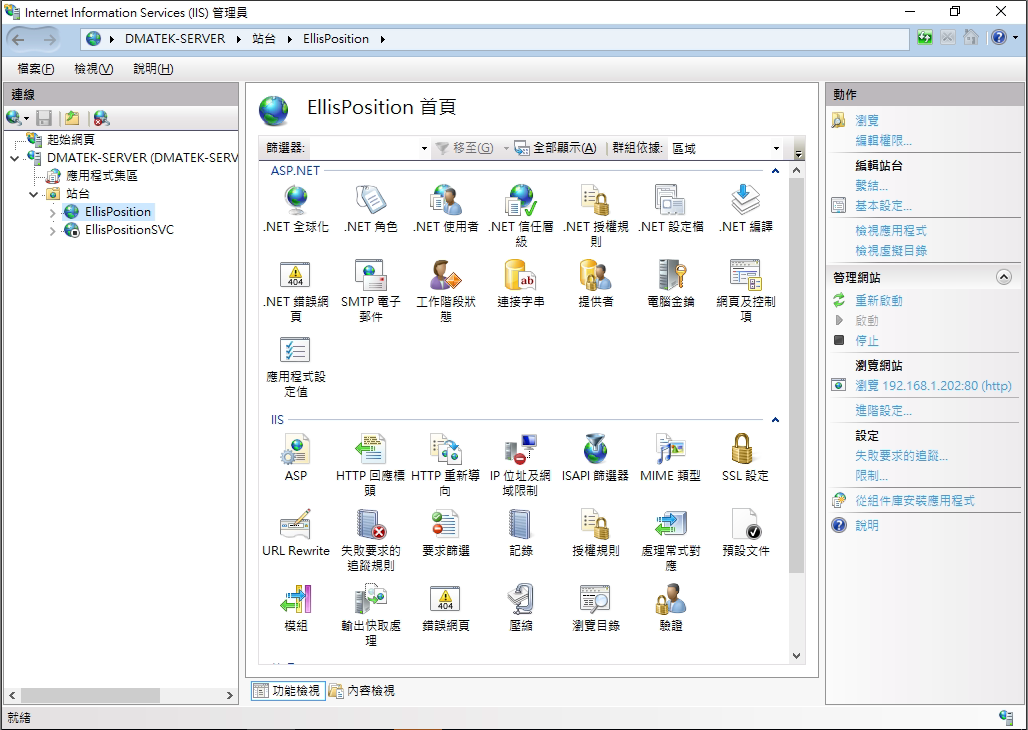 定位軟體架構
UWB定位
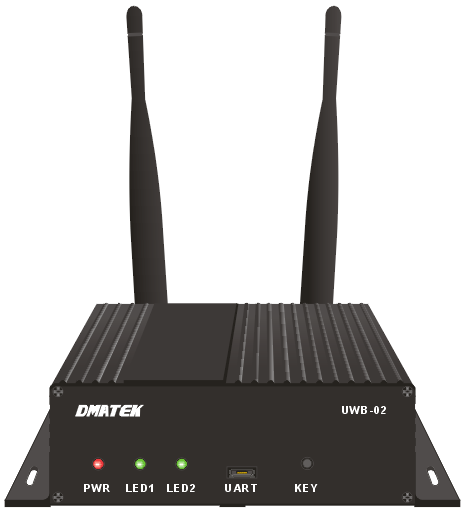 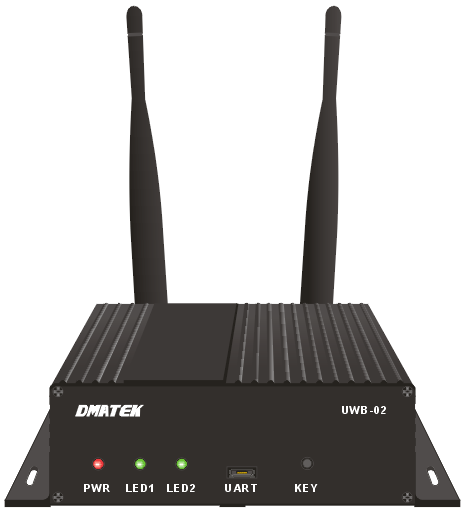 UWB定位網頁
後端定位服務
(Back-end)
前端使用介面
(Front-end)
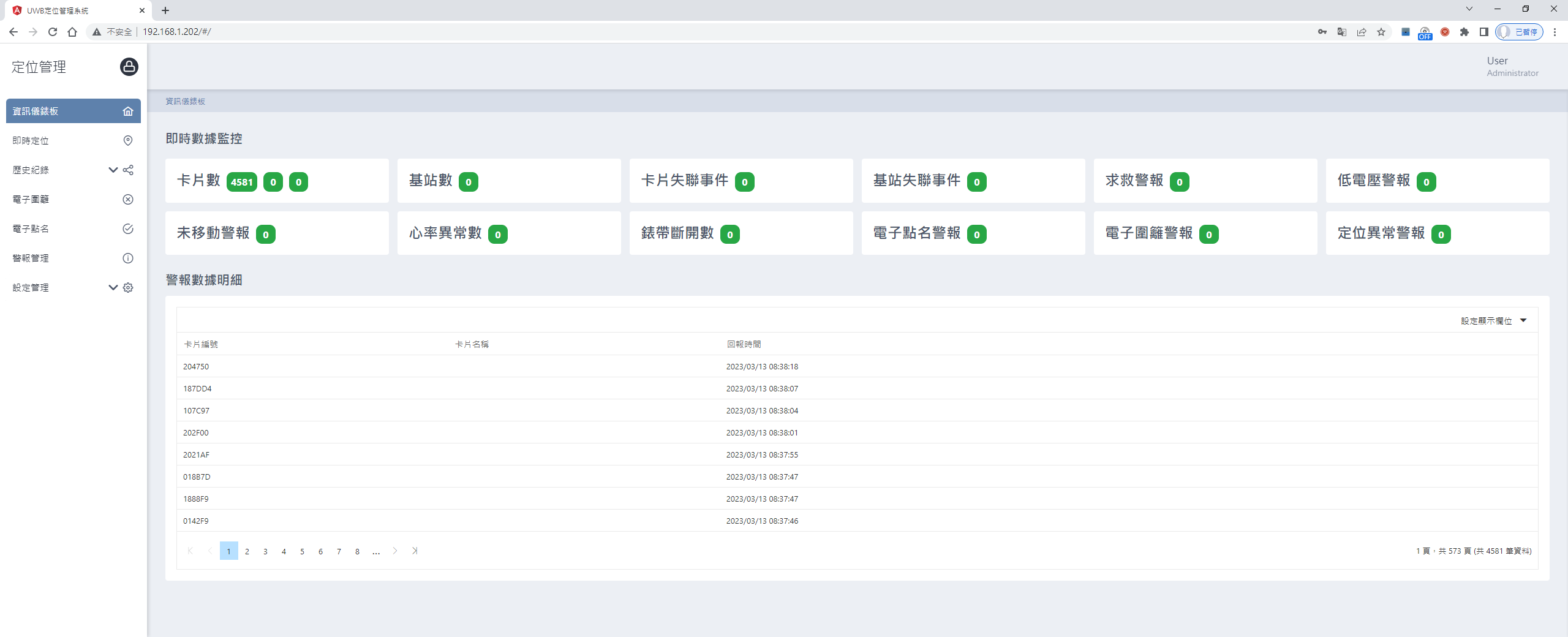 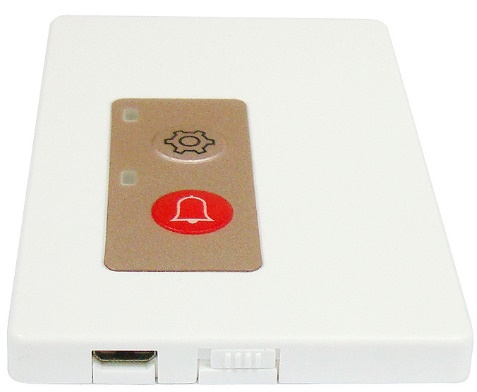 Internet
UWB 定位 API
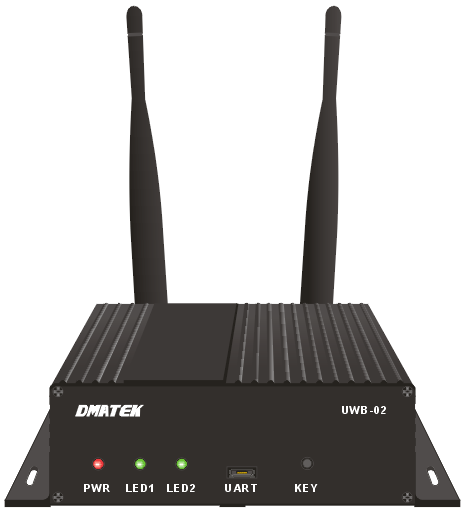 第三方定位網頁應用開發
定位網頁畫面
登入畫面
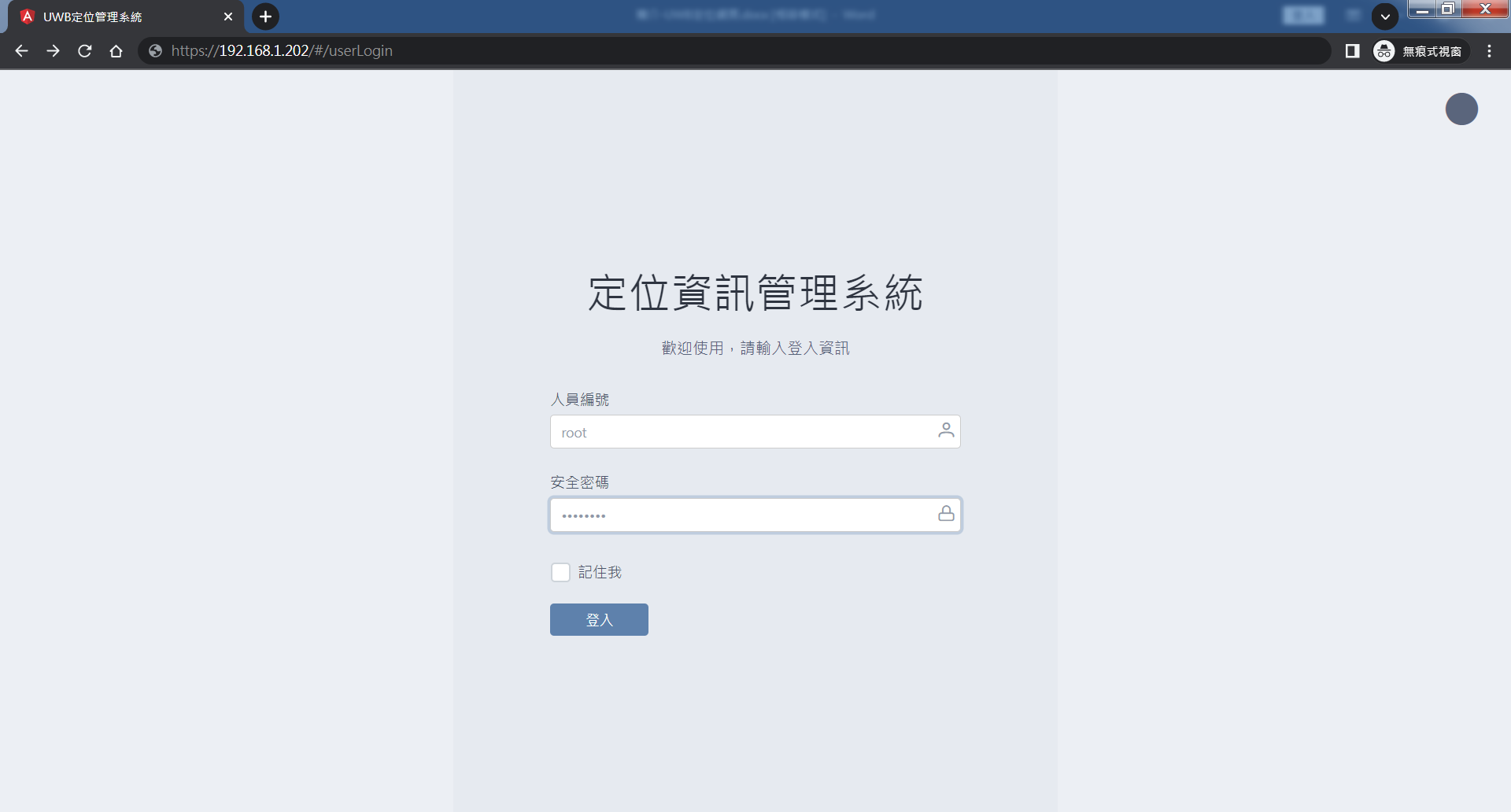 儀表板
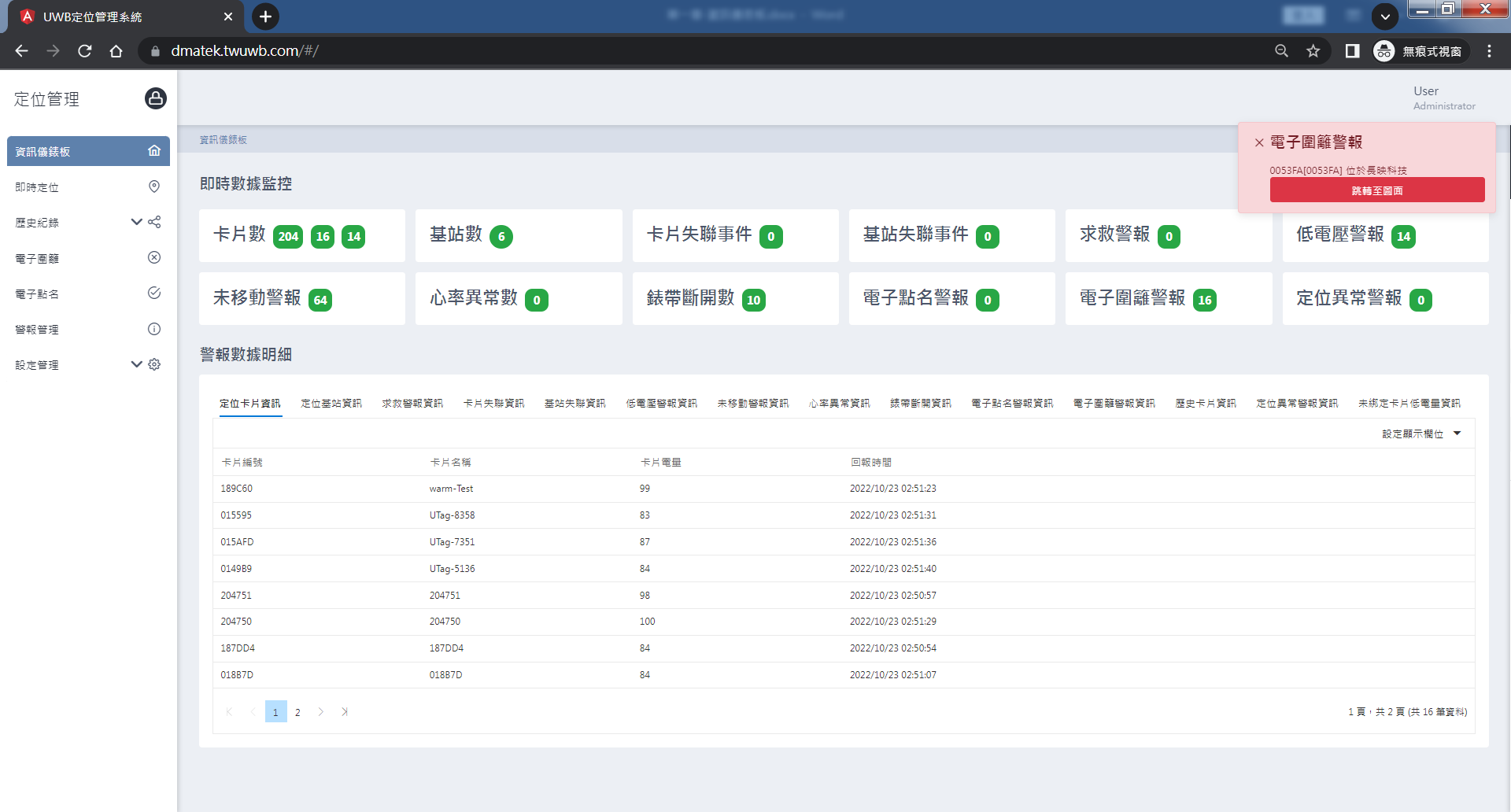 即時定位
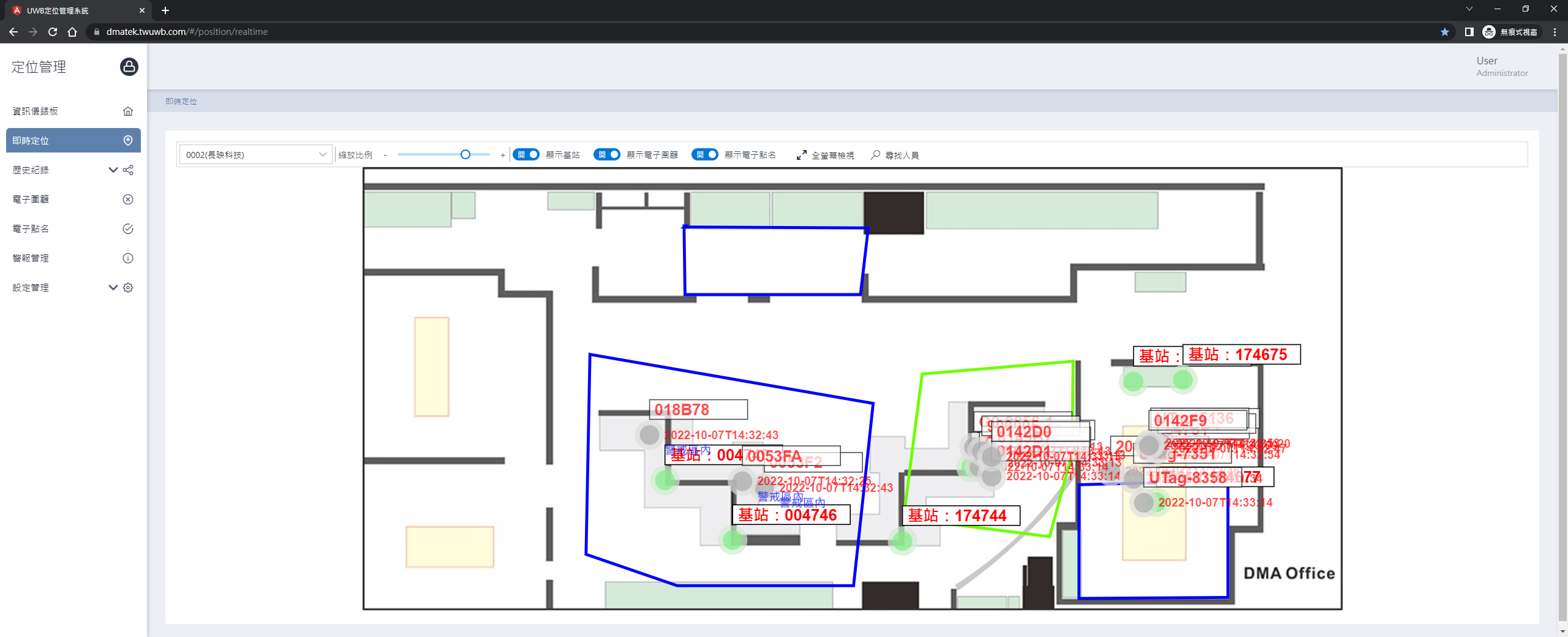 設備綁定
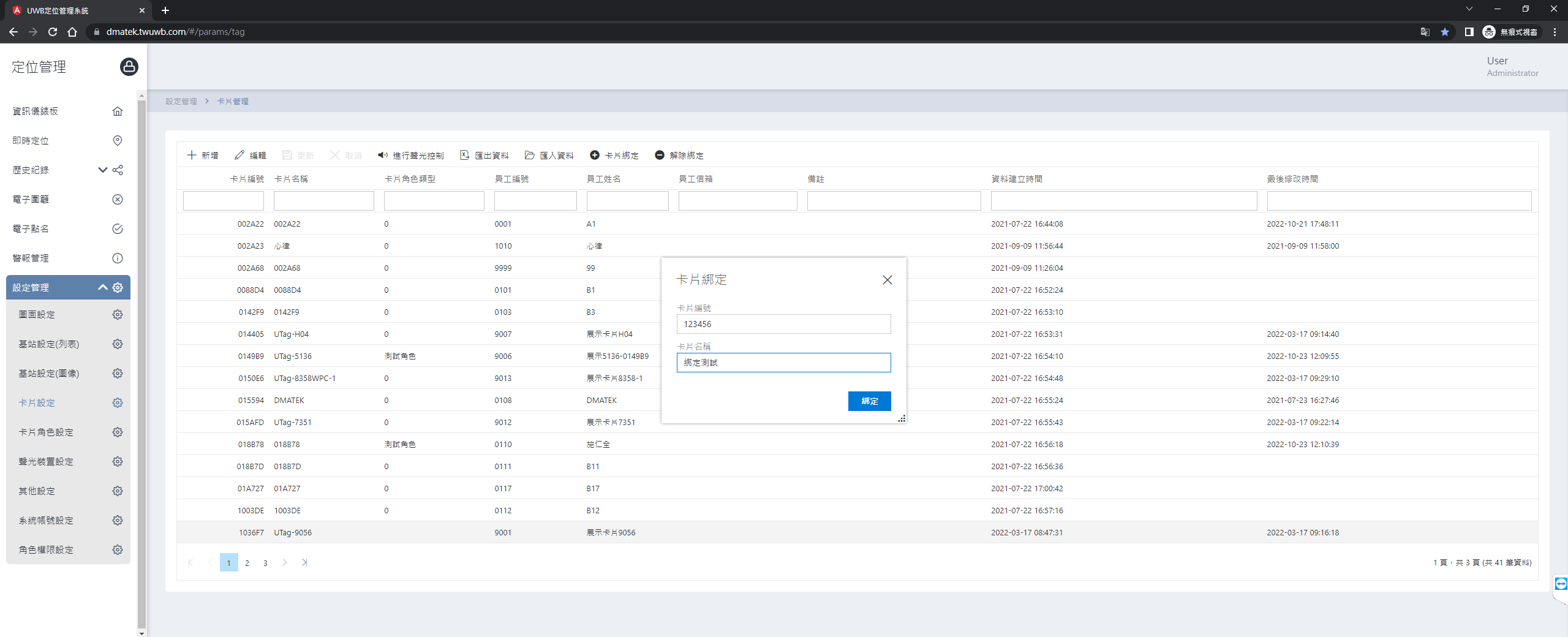 設備控制
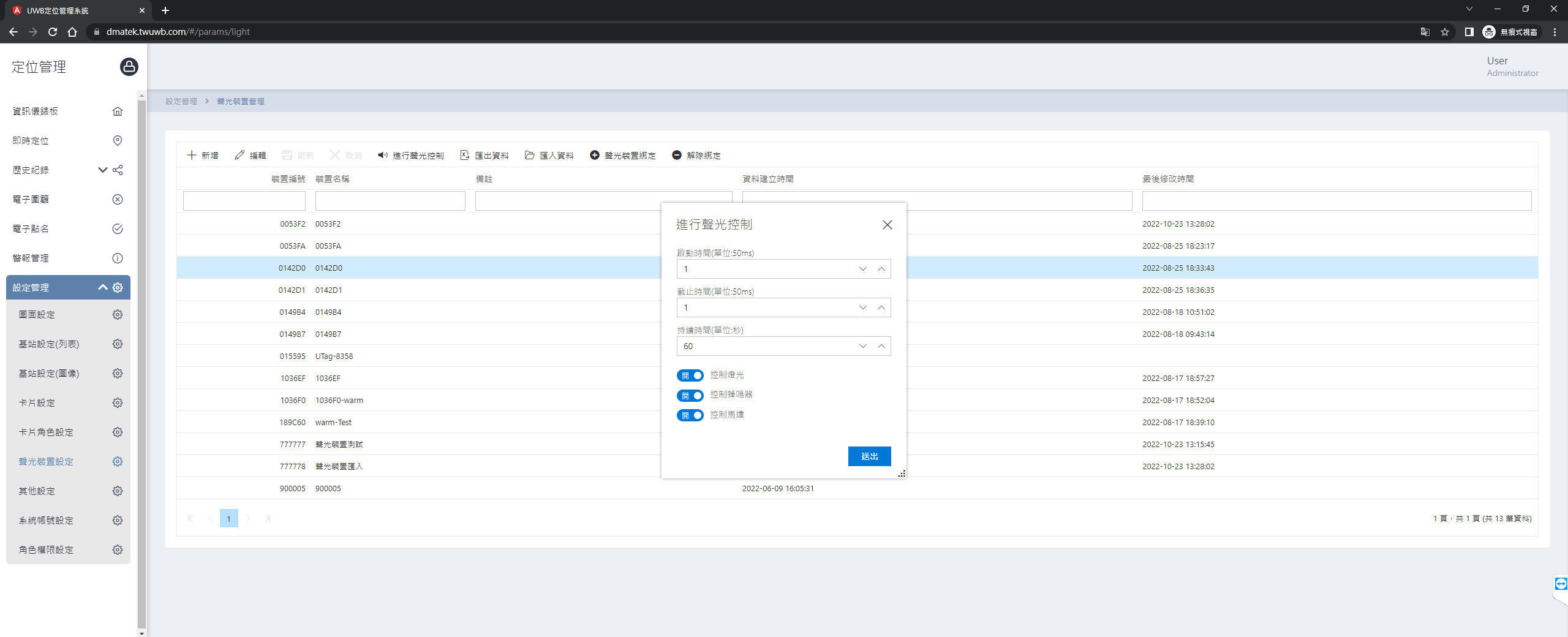 電子圍籬
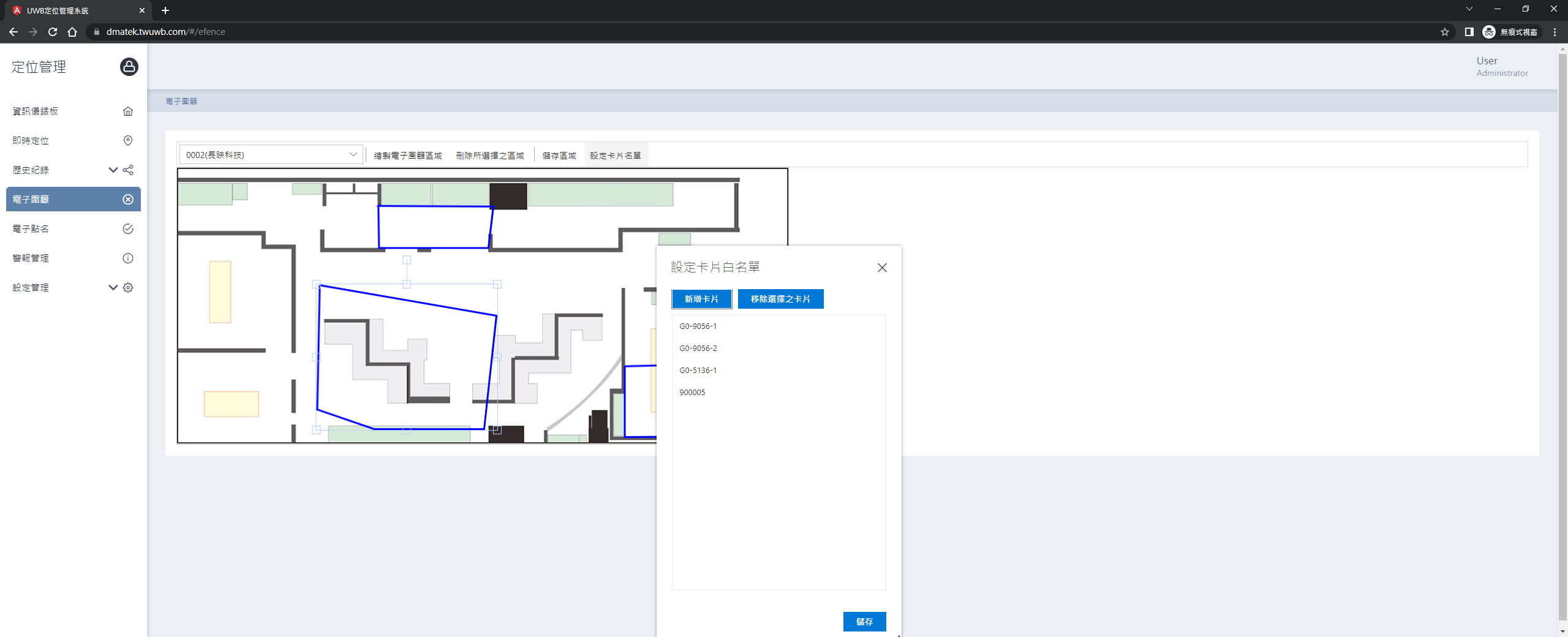 電子點名
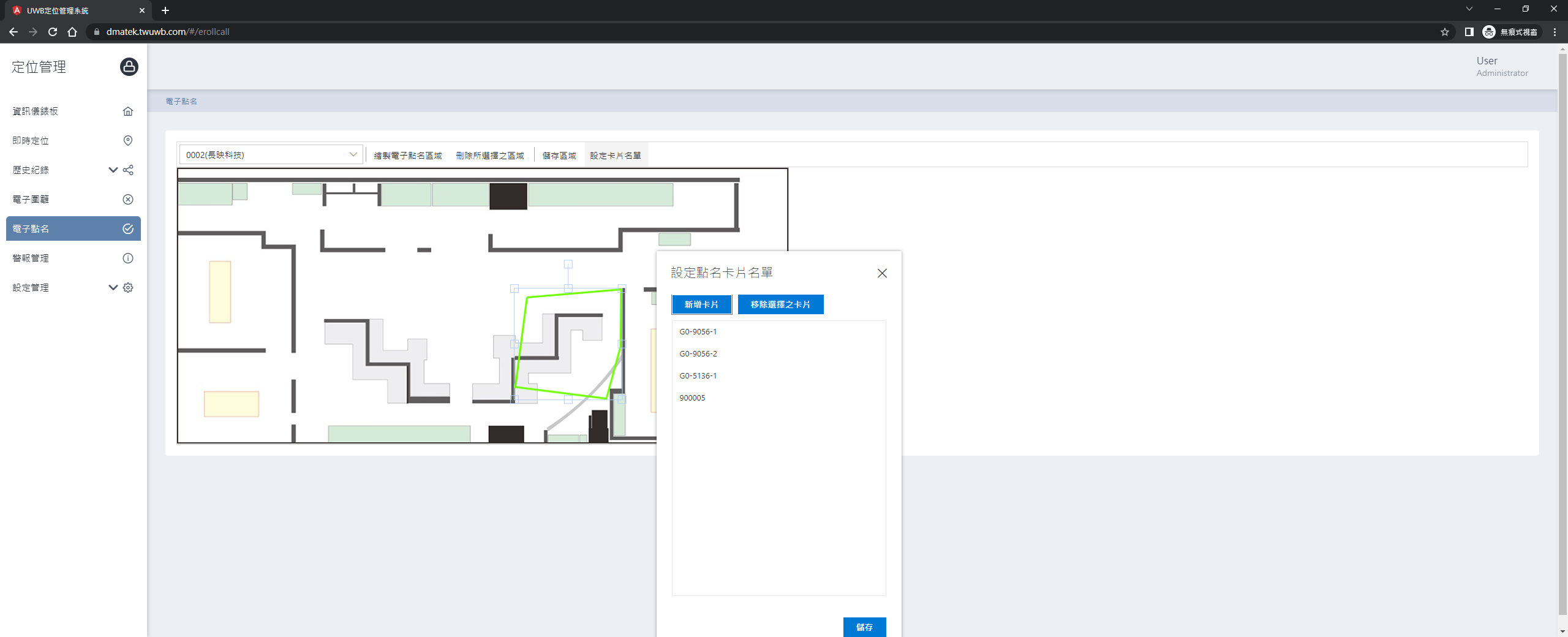 歷史紀錄
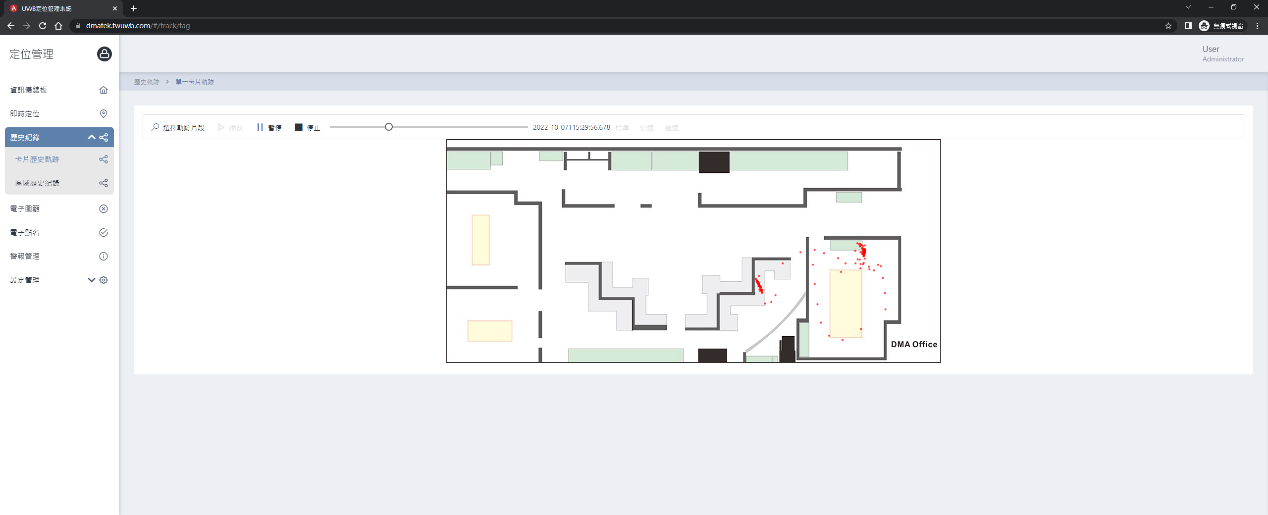 設定-地圖設定
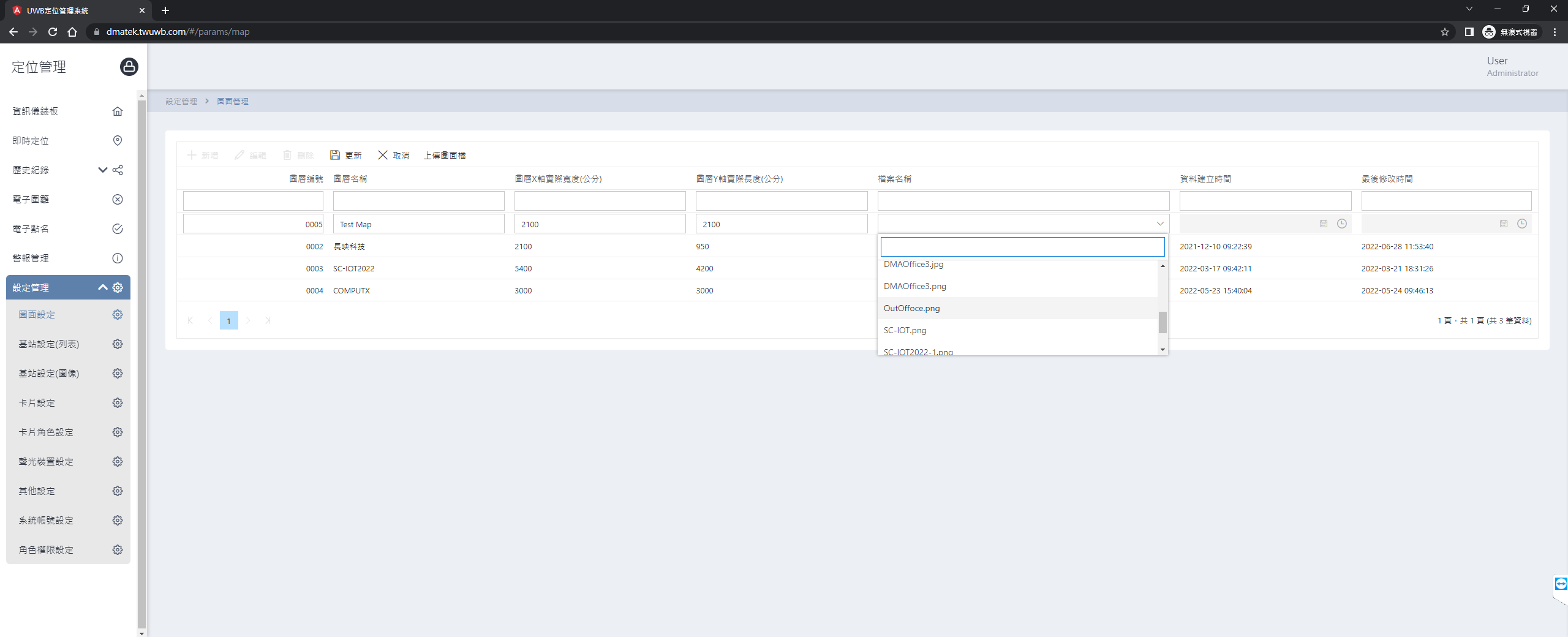 設定-基站列表設定
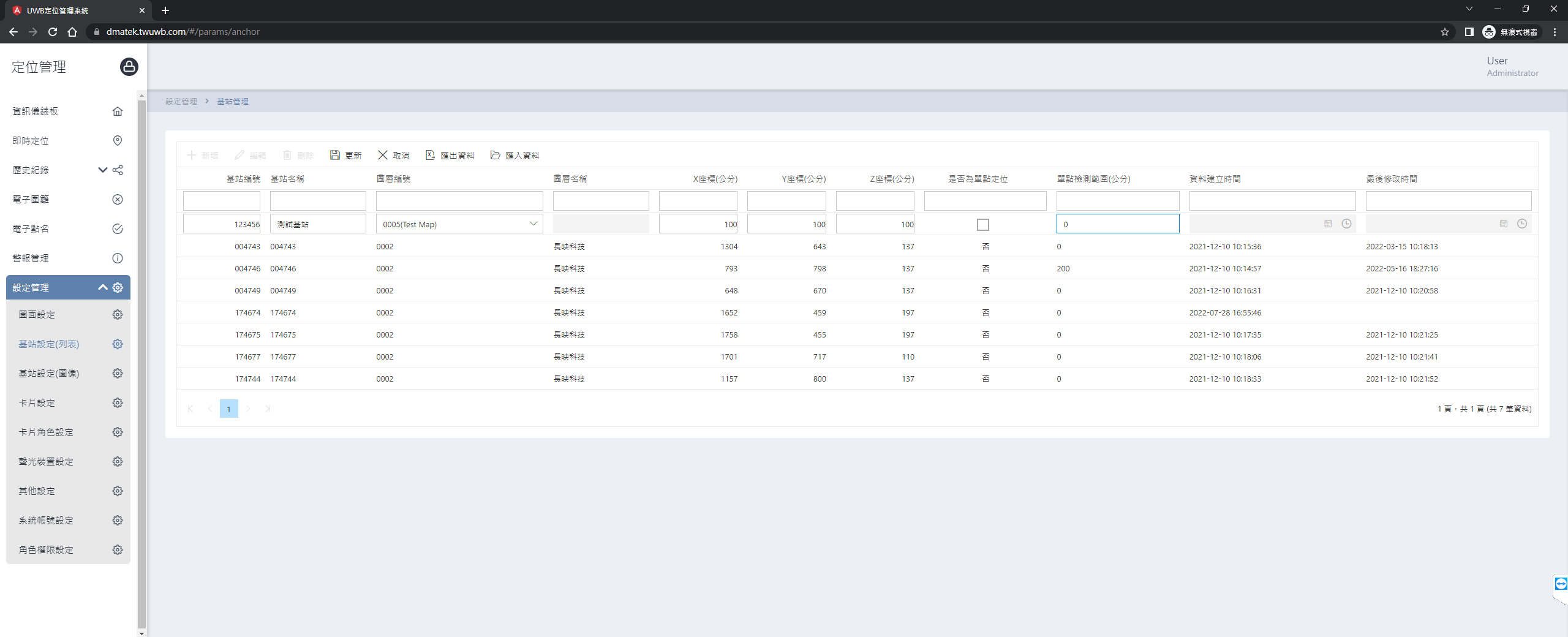 設定-基站圖形編輯
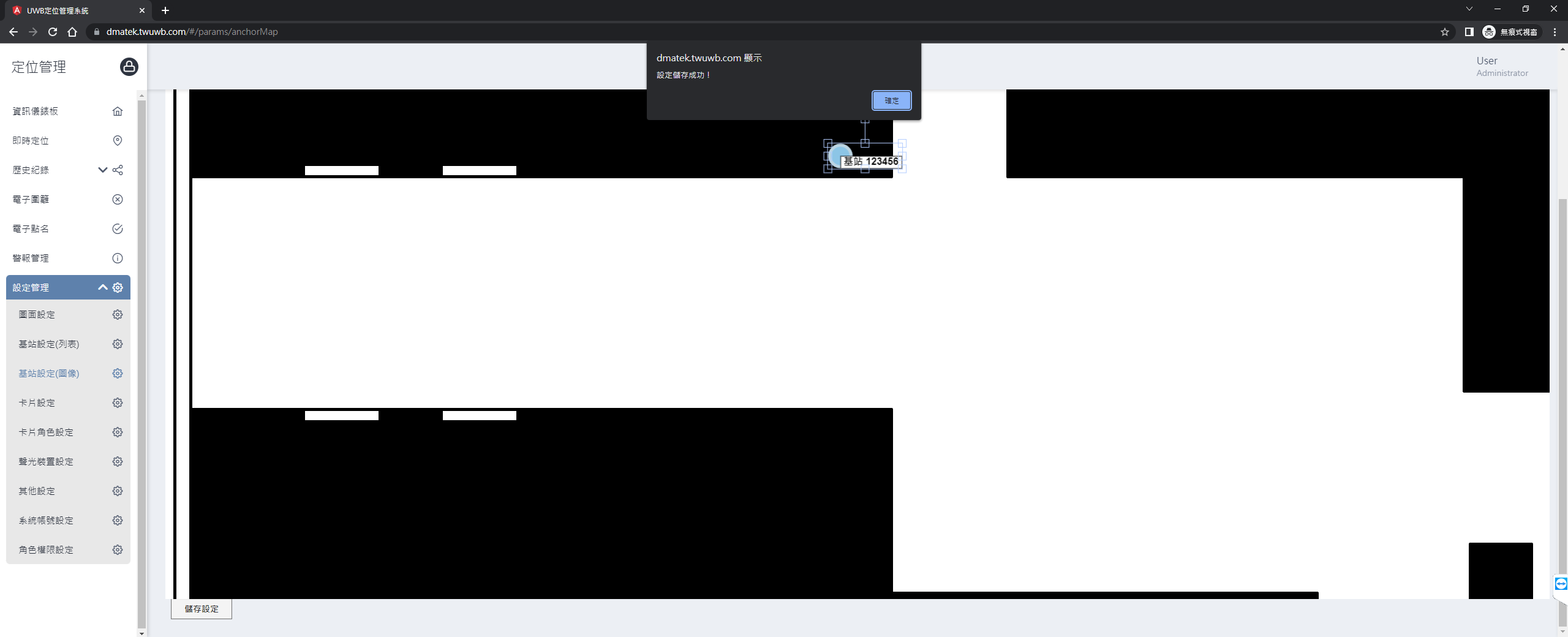 設定-卡片設定
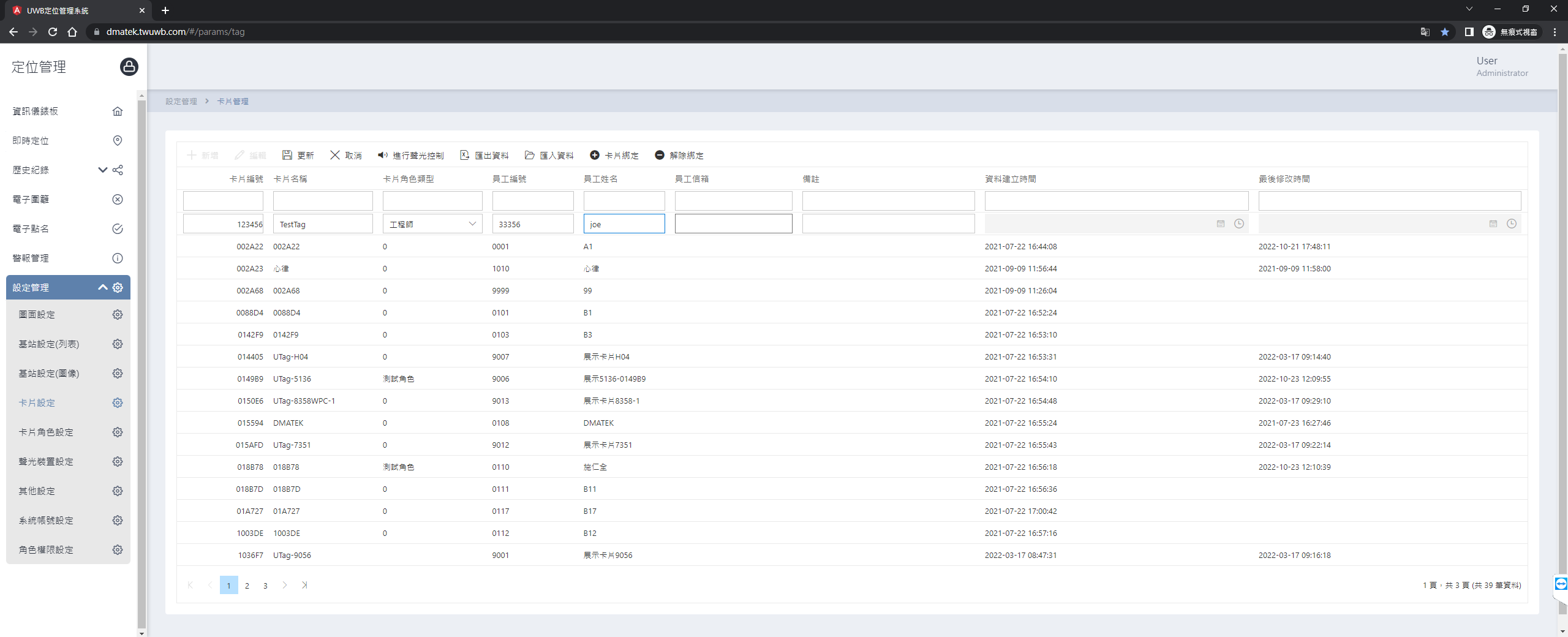 設定-系統參數
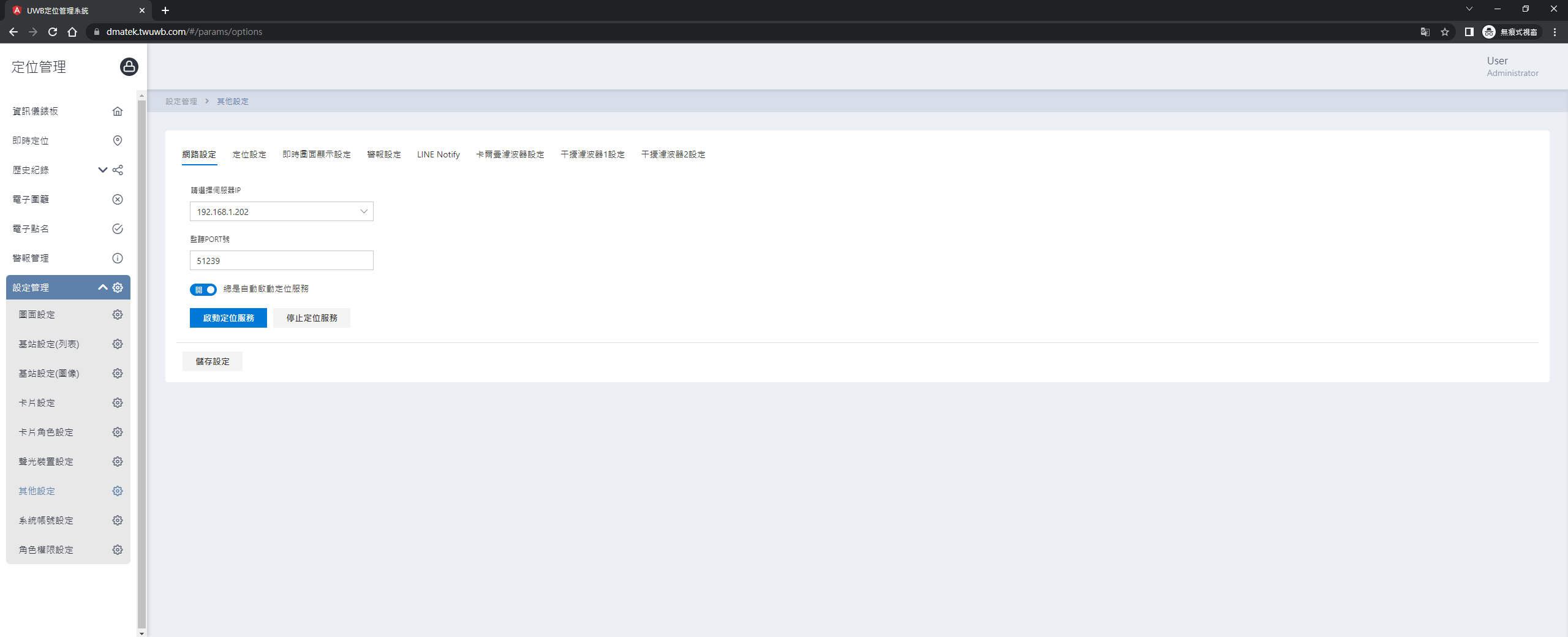 帳號權限
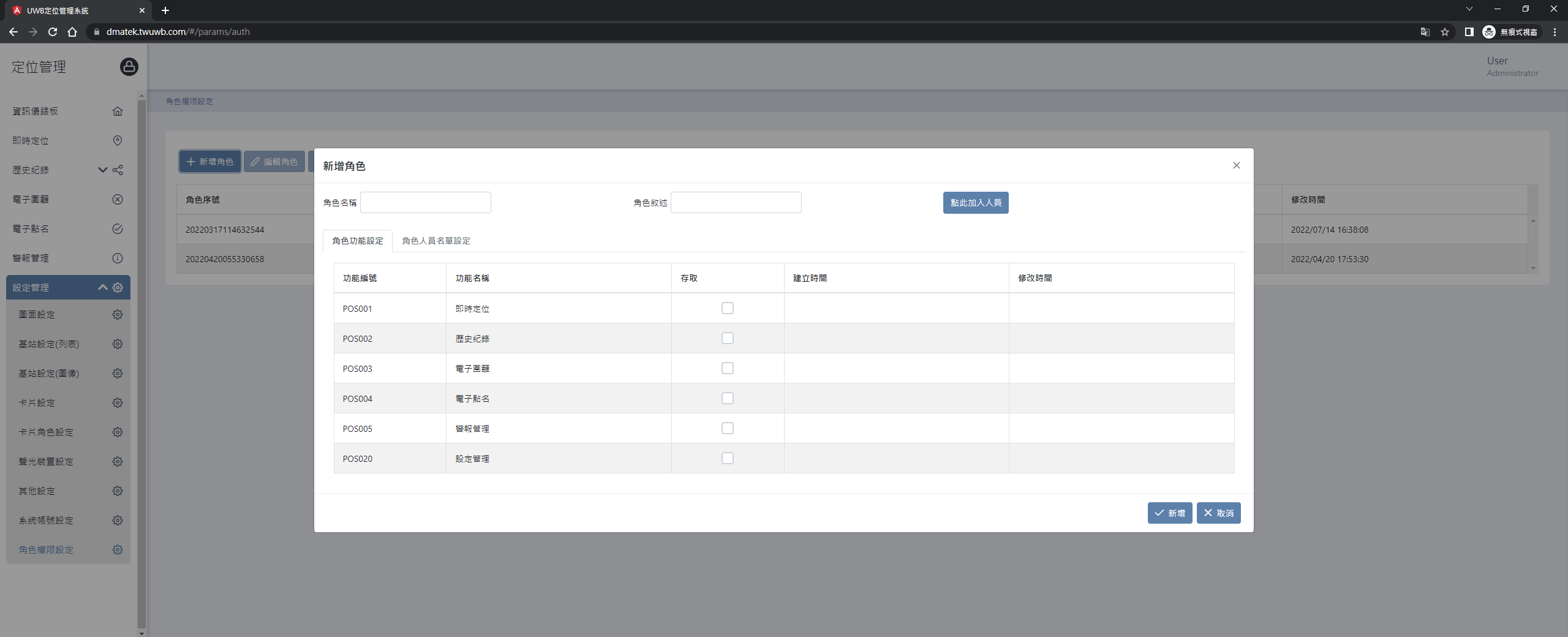